Public Workshop2023 Triennial Review of the Water Quality Control Plan for the Colorado River Basin Region
Taller públicoRevisión trienal 2023 del plan de control de la calidad del agua para la región de la cuenca del río Colorado
10 de octubre de 2023
Hajer Dawoody, ingeniero geólogo
October 10, 2023
Hajer Dawoody, Engineering Geologist
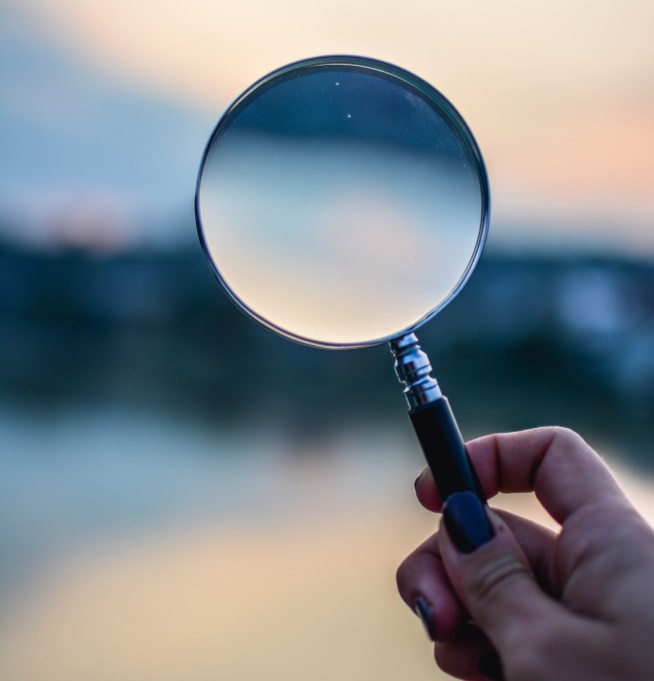 Resumen
Overview
Basin Plan
Triennial Review Process
2023 Triennial Review
Public Participation
Triennial Review List
Timeline
Plan de cuenca
Proceso de revisión trienal
Revisión trienal 2023
Participación pública
Lista de revisión trienal
Línea de tiempo
2
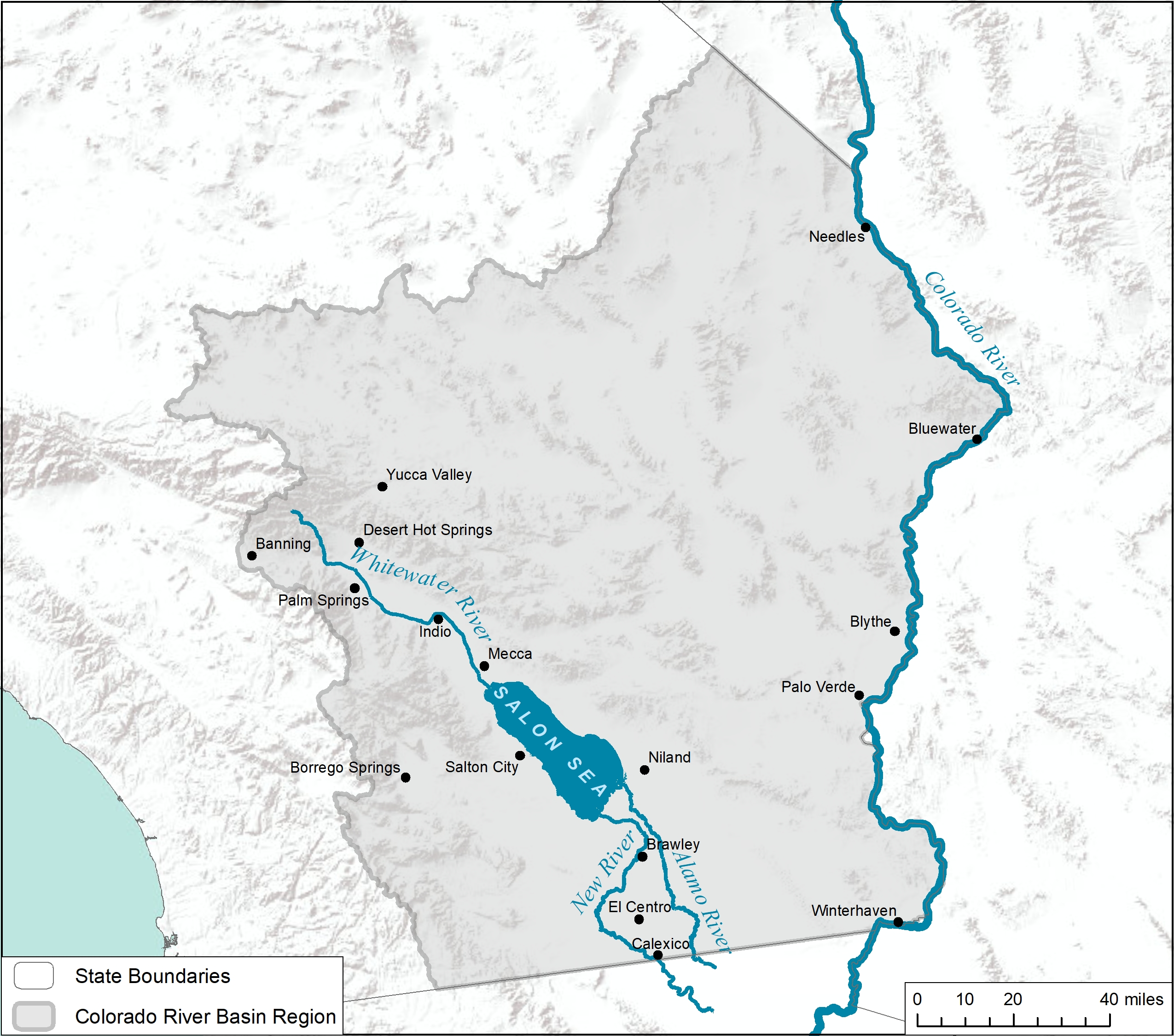 SALTON SEA
3
What is a Basin Plan?
¿Qué es un plan de cuenca?
Estándares de calidad del agua
Usos beneficiosos
Objetivos de calidad del agua
Planes de implementación
Cargas diarias máximas totales (TMDL)
Prohibiciones
Información
Water Quality Standards
Beneficial Uses
Water Quality Objectives
Implementation plans
Total Maximum Daily Loads (TMDLs)
Prohibitions
Information
Water Quality Standards
Estándares de calidad del agua
Estándares de calidad del agua
Usos beneficiosos
Objetivos de calidad del agua
Water Quality Standards
Beneficial Uses
Water Quality Objectives
Implementation Plans
Planes de implementación
Planes de implementación
Cargas diarias máximas totales (TMDL)
Prohibiciones
Implementation plans
Total Maximum Daily Loads (TMDLs)
Prohibitions
Information
Información
Información
Descripciones
Políticas
Monitoreo
Information
Descriptions
Policies
Monitoring
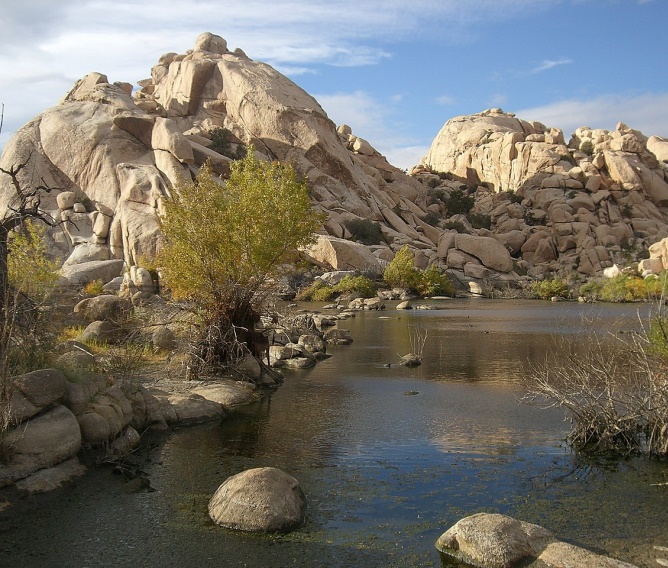 What is a Triennial Review?
¿Qué es una revisión trienal?
Revisar el plan de cuenca
Hacer un borrador de la lista de revisión trienal
Comentarios públicos
Audiencia pública
Aprobación de la Junta
Review the Basin Plan
Draft Triennial Review List
Public Comment
Public Hearing
Board Approval
This Photo by Unknown Author is licensed under CC BY-SA
¿Qué es una lista de revisión trienal?
What is a Triennial Review List?
Three-year workplan
Potential Basin Plan Amendments
Includes ongoing and new projects
Prioritized by ranking the projects
Continued by subsequent Triennial Reviews
Plan de trabajo a tres años
Enmiendas al plan de cuenca potencial
Incluye proyectos en curso y nuevos
Priorización por orden de importancia de los proyectos
Continuación en revisiones trienales posteriores
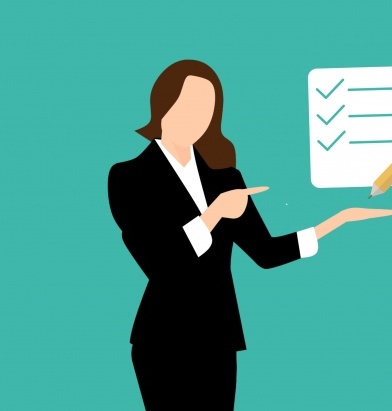 This Photo by Unknown Author is licensed under CC BY
Ranking Criteria
Criterios de clasificación
Proyecto en curso
Mar Salton
Cuestión tribal o de justicia ambiental
Plazo de ejecución
Problema de agua subterránea
Interés público
Urgencia
Impedimentos
Usos beneficiosos
Ongoing project
Salton Sea
EJ or Tribal issue
Time to completion
Groundwater issue
Public interest
Time sensitivity
Impairments
Beneficial Uses
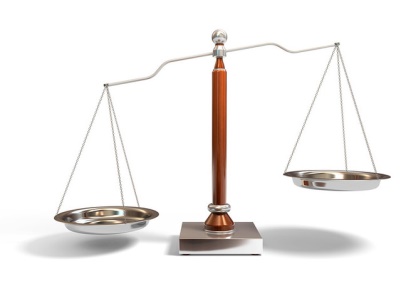 This Photo by Unknown Author is licensed under CC BY
Estado de la revisión trienal 2020
Proposed 2023 Triennial Review List
Lista de revisión trienal 2023 propuesta
Proposed 2023 Triennial Review List Continued
Lista de revisión trienal 2023 propuesta (Continuación)
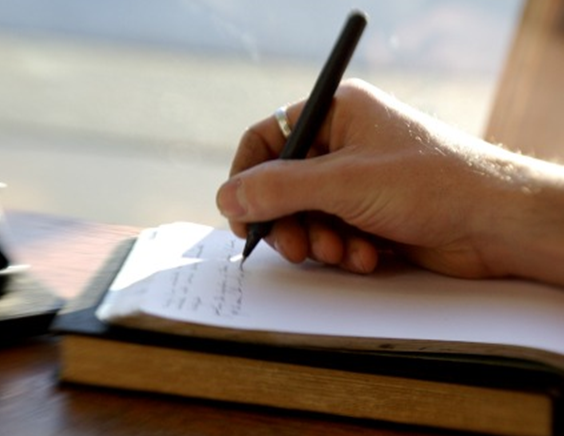 Participación pública
Public Participation
1st Comment Period
April 26- June 9
Identify potential projects
2nd Comment Period
September 25 - October 24
Get input on the Draft Triennial Review List
Public Workshop
October 10
Info for the 2nd Comment Period
1er periodo de comentarios
26 de abril – 9 de junio
Identificar posibles proyectos
2do periodo de comentarios
25 de septiembre – 24 de octubre
Obtener información sobre el borrador de la lista de revisión trienal
Taller público
10 de octubre
Información para el 2do periodo de comentarios
Timeline
Línea de tiempo
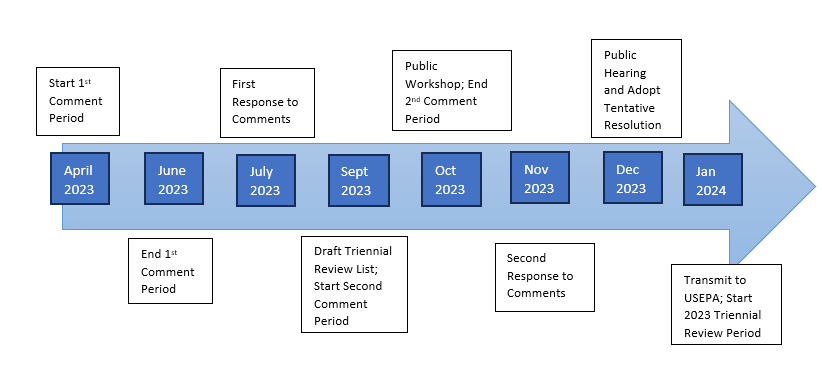 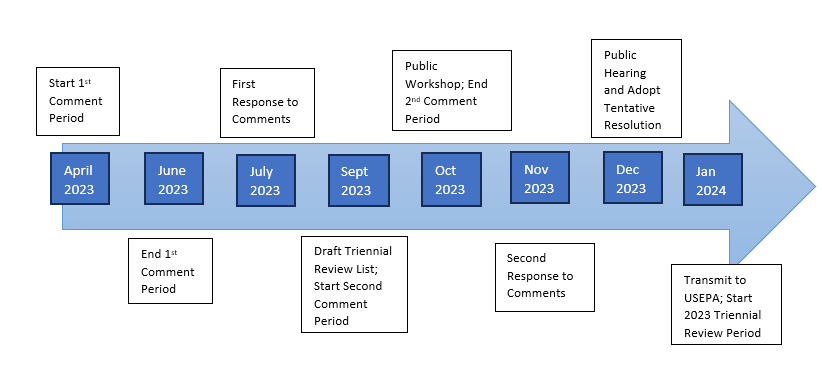 Taller público; fin 2do periodo de comentarios
Audiencia pública y adopción de resolución provisional
Inicio 1er periodo de comentarios
Primera respuesta a los comentarios
Fin 1er periodo de comentarios
Borrador de la lista de revisión trienal; inicio 2do periodo de comentarios
Segunda respuesta a los comentarios
Comunicar a la USEPA; inicio periodo de revisión trienal 2023
Estamos aquí
We are here
Estamos Aquí
We are here
¡Participe!
Stay Involved!
www.waterboards.ca.gov/coloradoriver
Subscribe: 
Basin Plan mailing list
Salton Sea mailing list
Program Pages:
Basin Planning
TMDL
Suscríbase: 
Lista de correo del plan de cuenca
Lista de correo del Mar Salton
Páginas del programa:
Planificación para la Cuenca
Cargas diarias máximas totales